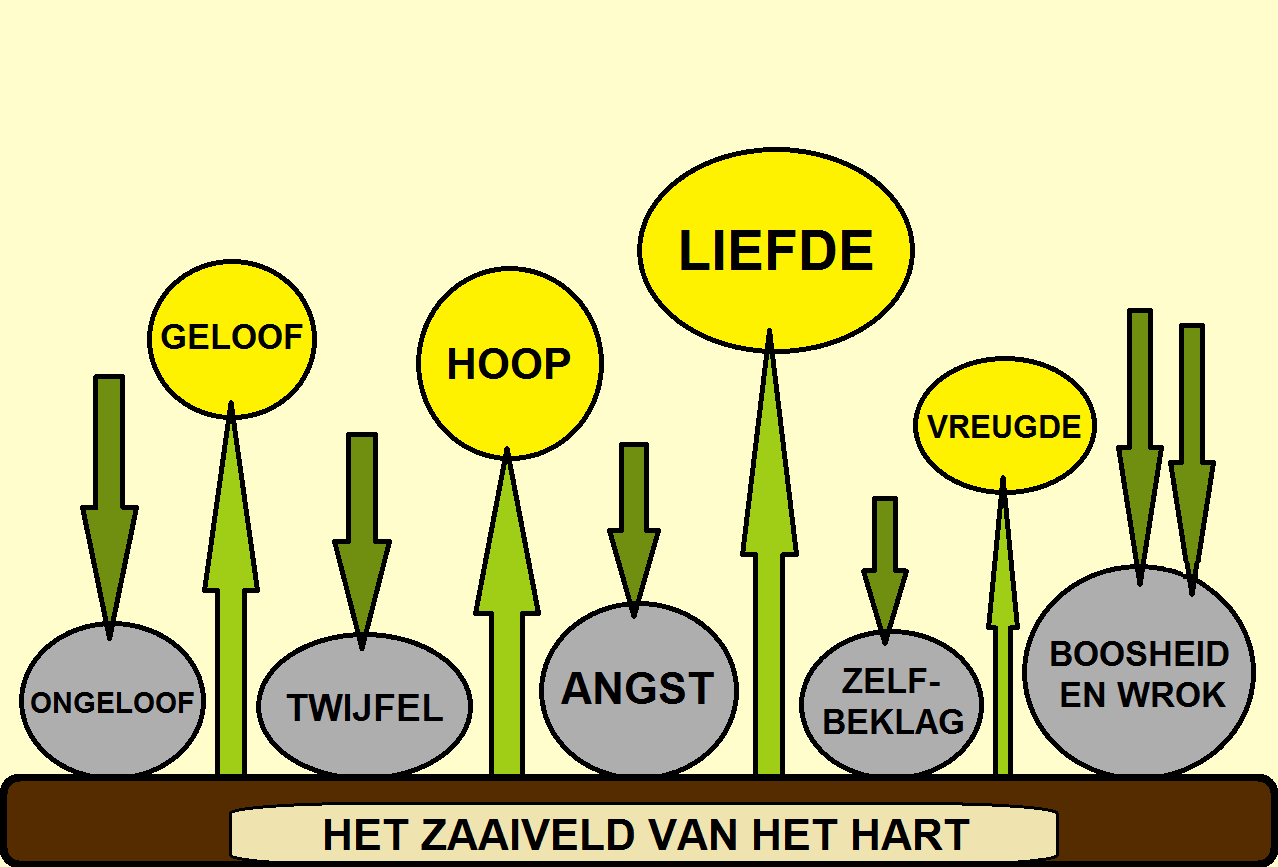 Je oogst wat je zaait…of wat je van een ander in je hart ont-vangt
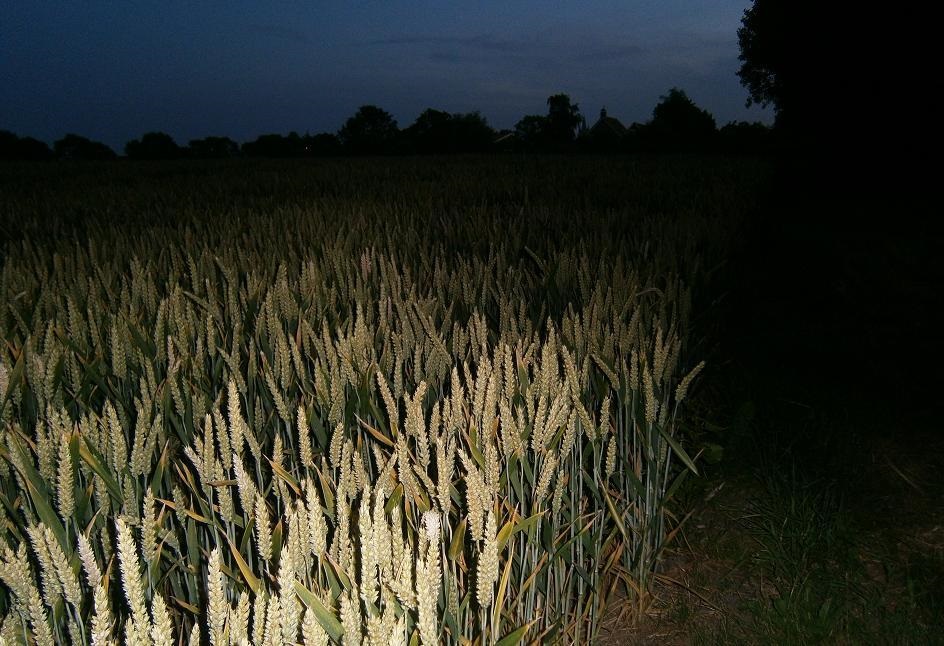 In de gelijkenis van Jezus  zien we dat de vijand onkruid zaaide in de goede tarwe, toen de mensen sliepen. (Zie Matth.13:24-30)
Het goede zaad is het Woord van God dat onder ons en in ons hart wordt gezaaid. Het onkruid is het dolik, het ‘zwartkoren’, dat pas later herkenbaar wordt.
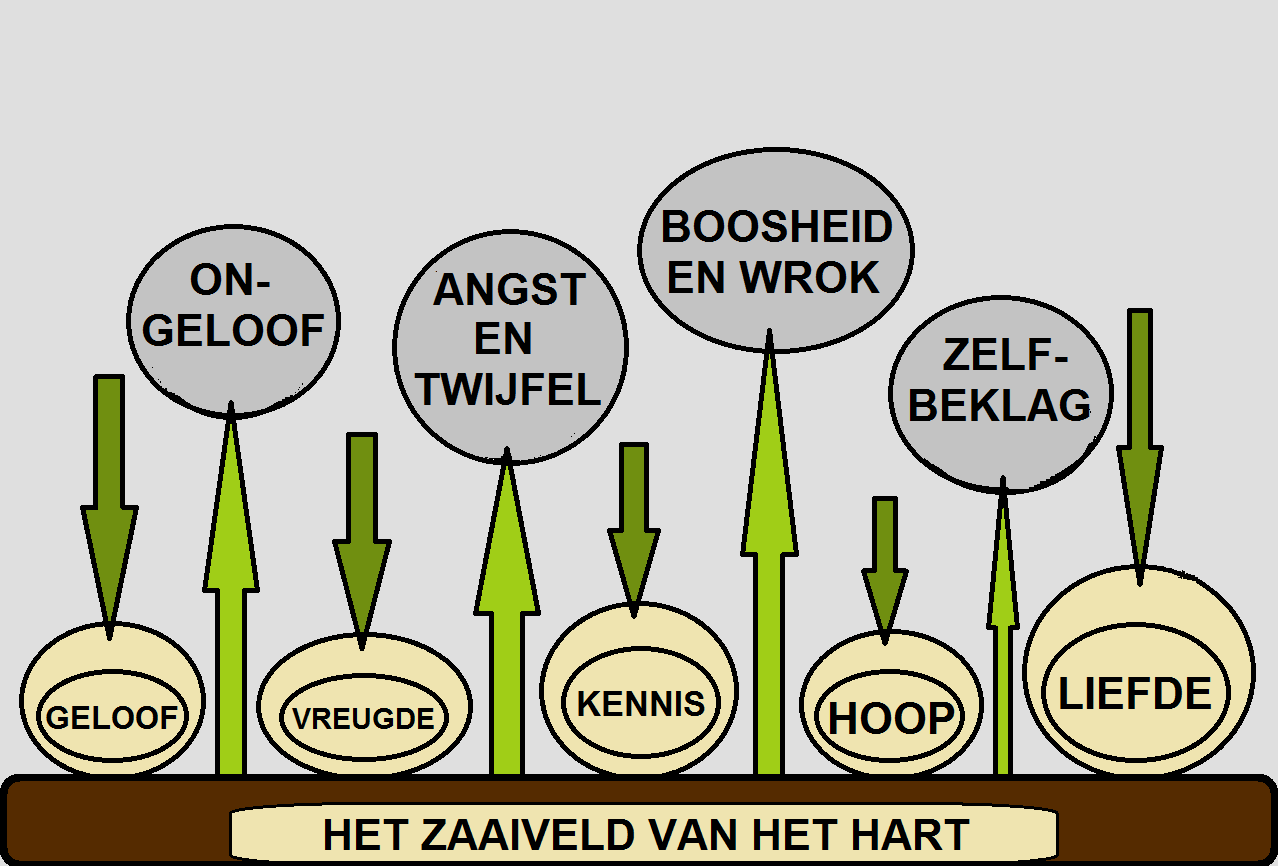 Hoe kun je het geluk weer vindenals je met deze oogst moet leven?
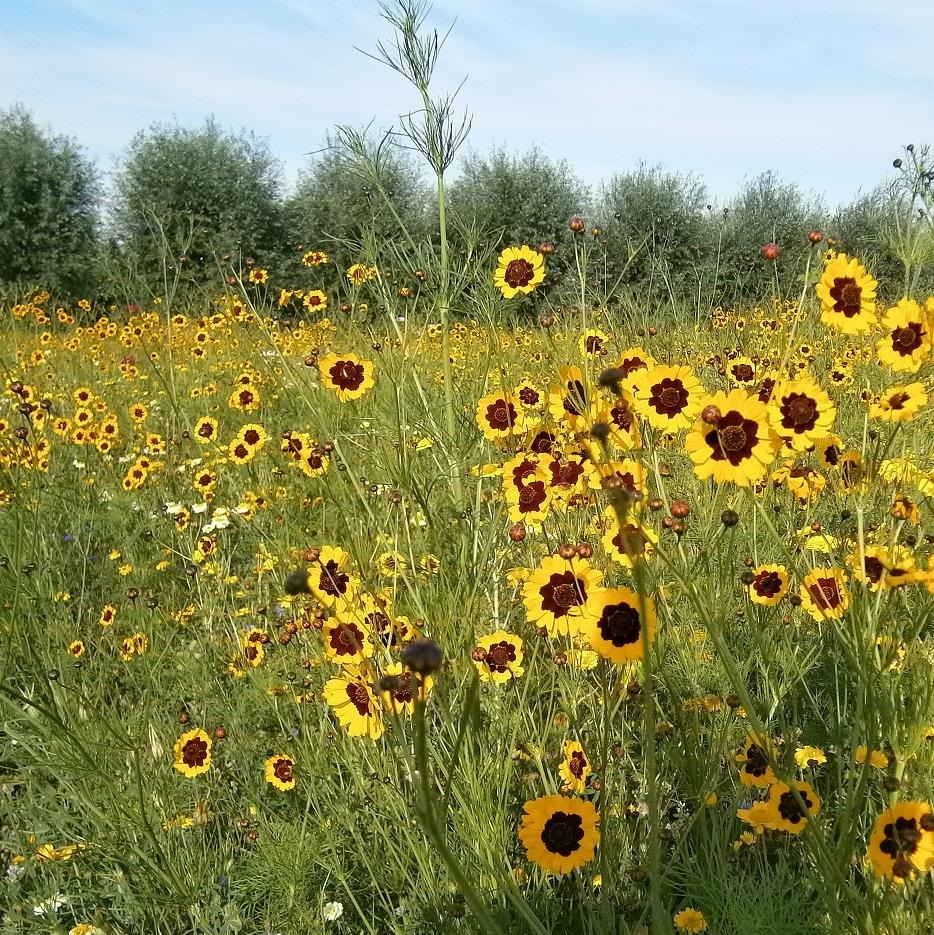 Wil je een rijke oogst? Of wil je het onkruid laten voortwoekeren op de akker van je hart?
Negatief-kritisch
 denken verziekt ons geestelijk leven
Het kan leiden tot 
depressiviteit en agressiviteit, 
onzekerheid, 
obsessie, 
vluchtgedrag en verslavingen
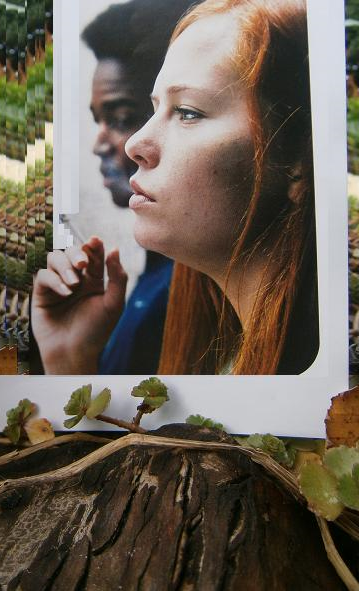 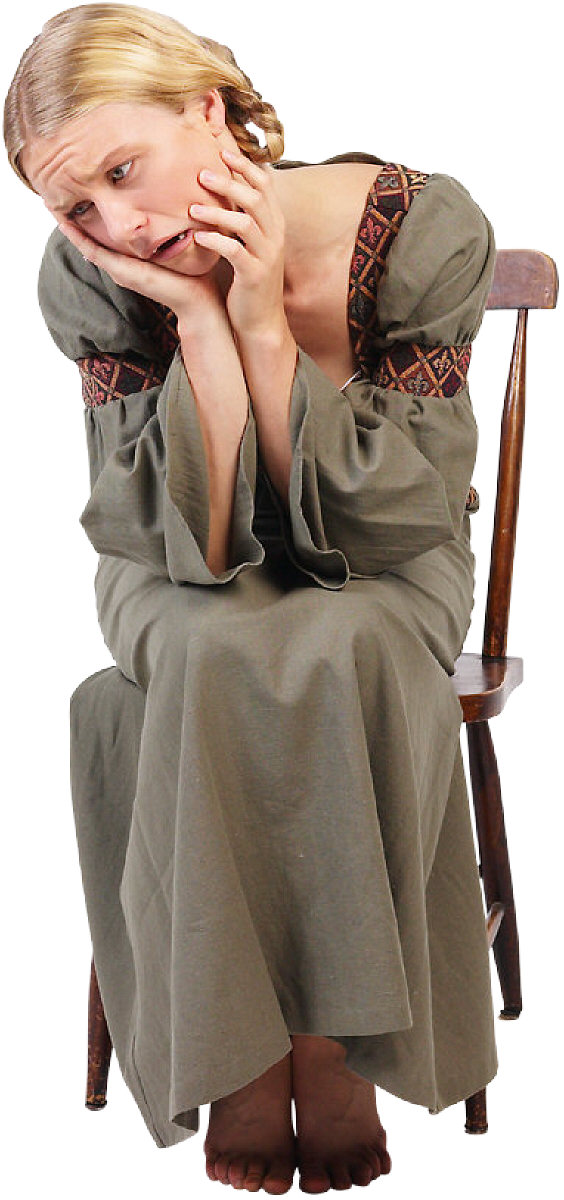 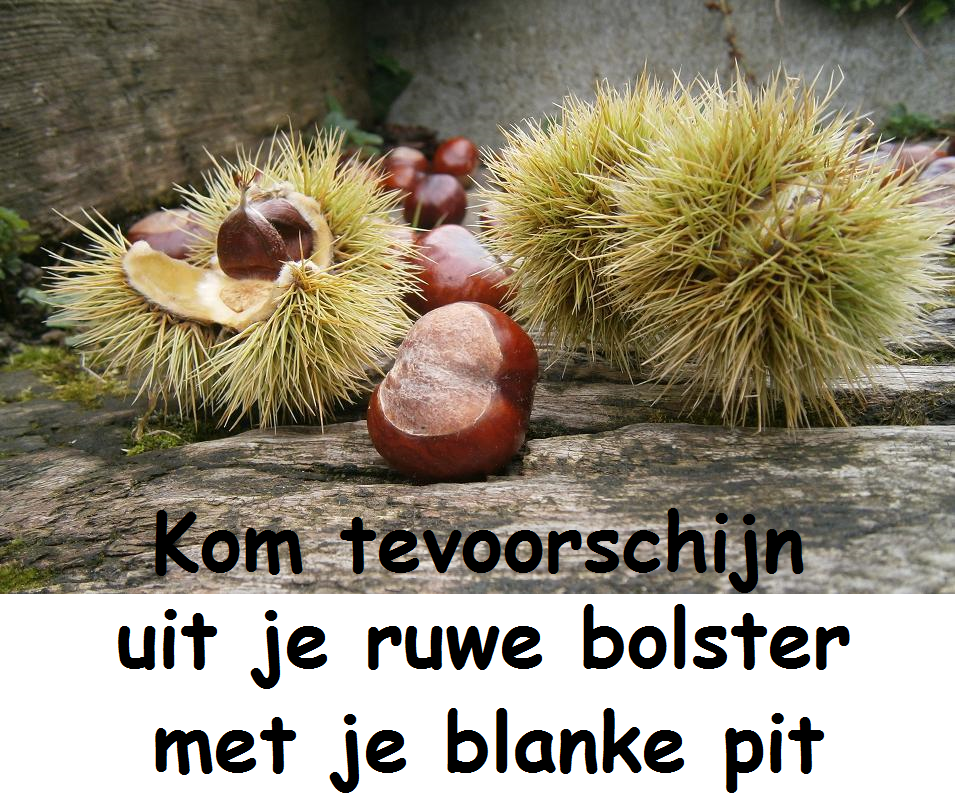 Heb geloof
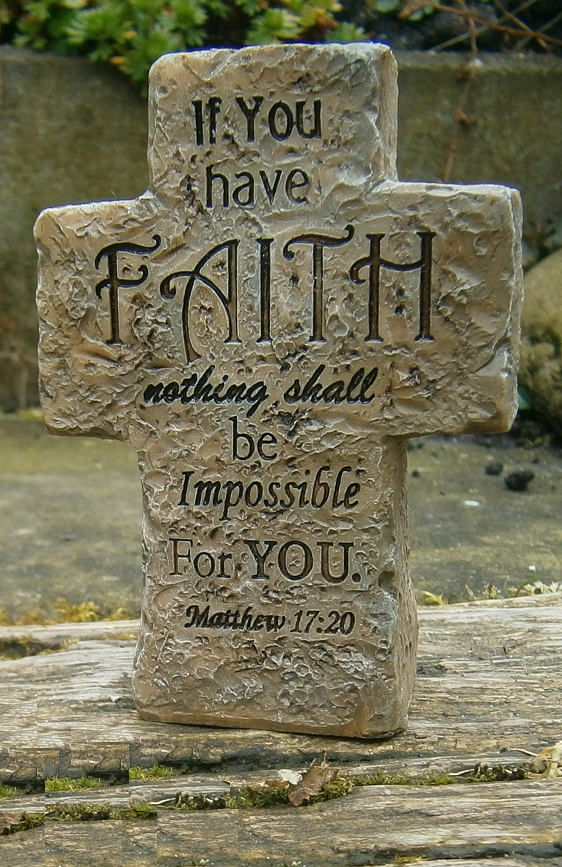 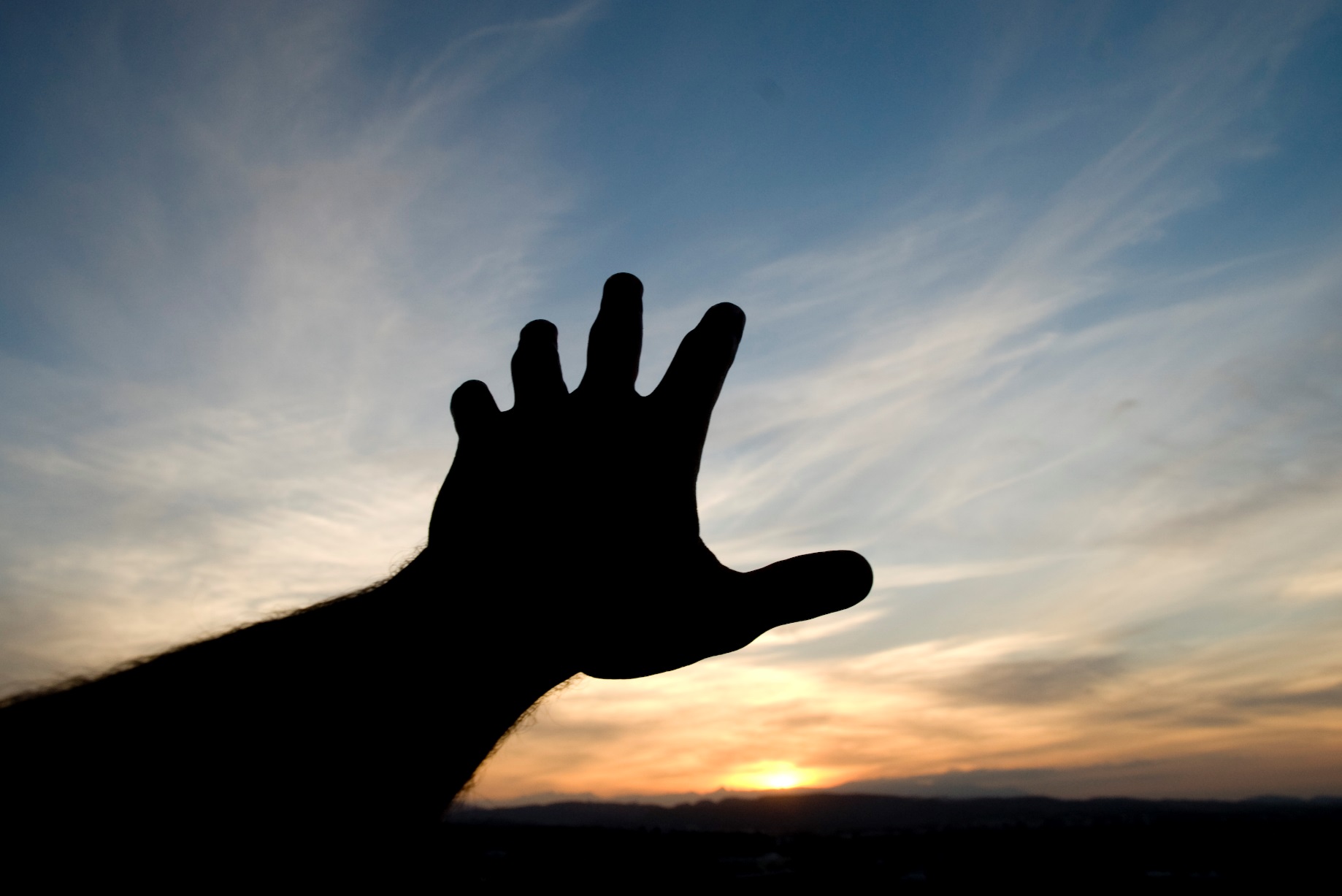 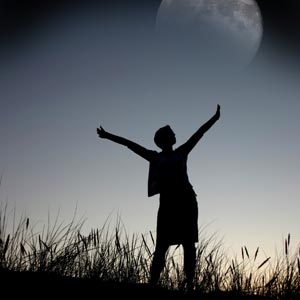 Neem afstand van zonden en negativiteit …  Geloof, leef in vrijheid, liefde en geluk!